DATA & INFORMASI DALAM SISTEM INFORMASI BISNIS
ASIH ROHMANI,M.KOM
PENGERTIAN DATA
Data adalah kenyataan yang menggambarkan suatu kejadian-kejadian dan kesatuan nyata.
PENGERTIAN DATA
Data adalah deskripsi tentang benda, kejadian, aktivitas dan transaksi, yang tidak mempunyai makna atau tidak berpengaruh secara langsung kepada pemakai.
PENGERTIAN DATA
Data adalah sesuatu yang belum mempunyai arti bagi penerimanya dan masih memerlukan adanya suatu pengolahan.
PENGERTIAN DATA
Data adalah sekumpulan fakta yang diambil dari beberapa kejadian yang memiliki arti penting yang dapat berbentuk sebuah file yang dapat disimpan.
PENGERTIAN DATA
Wujud Data 

Text
Citra
Audio
Video
Keadaan
bisa digunakan sebagai bahan untuk melihat lingkungan, obyek, kejadian ataupun suatu konsep.
PENGERTIAN DATA
Teks adalah sederetan huruf, angka, dan simbol-simbol khusus ( +, $ , % , dll) yang kombinasinya tak tergantung masing-masing item secara individual. 
Contoh teks adalah artikel koran.
Citra (image) adalah data dalam bentuk gambar. 
Citra dapat berupa grafik, foto, hasil rontgen, tanda tangan, dll.
PENGERTIAN DATA
Audio adalah data dalam bentuk suara.
Instrumen musik, suara orang atau suara binatang, gemericik air, detak jantung merupakan beberapa contoh data audio
Video menyatakan data dalam bentuk sejumlah gambar yang bergerak dan bisa saja dilengkapi dengan suara. 
Video dapat digunakan untuk mengabadikan suatu kejadian atau aktivitas
PENGERTIAN DATA
Contoh Data

6.23 27, 6.40 28, 6,50 27
Laki-laki, perempuan
L , P , F , D 
Hujan, panas, gelap
PENGERTIAN DATA
Data merupakan bentuk yang masih mentah yang belum berceritra banyak, sehingga perlu diolah lebih lanjut menjadi suatu model untuk dihasilkan informasi. 

Meskipun data itu bersifat penting, namun data masih belum bisa dijadikan sesuatu yang bermanfaat untuk dijadikan sebuah keputusan.
PENGERTIAN DATA
Supaya menjadi sebuah informasi yang bermanfaat data-data yang ada kemudian dikumpulkan lalu diolah sedemikian rupa hingga menghasilkan suatu informasi. 

Maka dari itu informasi dan data adalah istilah yang tidak dapat dipisahkan, karena informasi dan data adalah satu kesatuan.
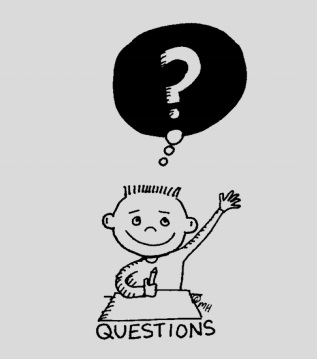 HIERARKI DATA
HIERARKI DATA
Elemen data adalah suatu data terkecil yang tidak dapat dipecah lagi menjadi unit data yang lain. 
Istilah lain untuk elemen data adalah field, kolom, item dan atribut.
Contoh  elemen data pada data kepegawaian:
nama pegawai
alamat
kota tempat tinggal
atribut lain yang berkaitan dengan pegawai.
HIERARKI DATA
Rekaman adalah gabungan sejumlah elemen data yang saling terkait.
Istilah lain untuk rekaman adalah tupel dan baris.
Contoh: 
nama, alamat, kota, dan tempat tanggal lahir seorang pegawai dapat dihimpun dalam sebuah rekaman
HIERARKI DATA
Berkas adalah himpunan seluruh rekaman yang bertipe sama membentuk sebuah berkas
berkas dapat dikatakan sebagai kumpulan data yang berkaitan dengan suatu subjek
dalam sistem basis data relasional, berkas mewakili komponen yang disebut table atau relasi.
HIERARKI DATA
Dalam konteks yang lebih besar, sekumpulan berkas atau tabel membentuk sebuah basis data
Sebagai contoh, sebuah basis data kepegawaian dapat mengandung sejumlah tabel seperti:
data pribadi
data presensi
sejarah kerja
dan sebagainya.
PENGERTIAN INFORMASI
Informasi adalah kumpulan data yang sudah melalui proses pengolahan sehingga dapat menjadi sesuatu yang bermanfaat bagi seseorang yang kemudian digunakan untuk pengambilan suatu keputusan atau tindakan.
PENGERTIAN INFORMASI
Informasi merupakan hasil pengolahan dari sebuah model, formasi, organisasi, ataupun suatu perubahan bentuk dari data yang memiliki nilai tertentu, dan bisa digunakan untuk menambah pengetahuan bagi yang menerimanya.
PENGERTIAN INFORMASI
Ciri-ciri Informasi :
Benar atau salah. 
Informasi berhubungan dengan kebenaran terhadap kenyataan. Jika penerima informasi yang salah mempercayainya, efeknya seperti kalau informasi itu benar.
Baru. 
Informasi benar-benar baru bagi si penerima.
Tambahan. 
Informasi dapat memperbaharui atau memberikan perubahan terhadap informasi yang telah ada.
PENGERTIAN INFORMASI
Ciri-ciri Informasi  lanjt....

Korektif. 
Informasi dapat digunakan untuk melakukan koreksi terhadap informasi sebelumnya yang salah atau kurang benar.
Penegas. 
Informasi dapat mempertegas informasi yang telah ada sehingga keyakinan terhadap informasi semakin meningkat.
DATA vs INFORMASI
Data  =  bahan mentah informasi
Informasi mempunyai kandungan ‘makna’ , data tidak
Data bagi seseorang  bisa jadi merupakan informasi bagi orang lain
Data bisa dianggap sebagai obyek dan informasi adalah suatu subyek yang bermanfaat bagi penerimanya.
DATA vs INFORMASI
KUALITAS INFORMASI
Sering kali diukur berdasarkan :

Aman (Security)
Tepat Waktu (Timeliness)
Akurat (Accurate)
Terkait (Relevance)
Lengkap (Completeness)
Korektif (Corectness)
Jelas (Clearly)
SISTEM INFORMASI
Sistem adalah sekelompok elemen-elemen yang terintegrasi dengan maksud yang sama untuk mencapai suatu tujuan.

Sistem adalah kumpulan elemen elemen atau komponen-komponen atau subsistem-subsistem yang saling  berintegrasi dan berinteraksi untuk mencapai tujuan tertentu.
SISTEM INFORMASI
Sistem Informasi adalah kombinasi antara prosedur kerja, informasi, orang dan teknologi informasi yang diorganisasikan untuk mencapai tujuan dalam sebuah organisasi 
(Alter, 1992)
SISTEM INFORMASI
Sistem informasi adalah kumpulan perangkat keras dan perangkat lunak yang dirancang untuk mentransformasikan data ke dalam bentuk informasi yang berguna 
(Bodnar dan Hopwood 1993)
SISTEM INFORMASI
Sistem mempunyai karakteristik atau sifat-sifat tertentu, seperti :
elemen-elemen  (elements)
batasan sistem  (boundary)
lingkungan sistem  (environments)
penghubung  (interface)
masukan  (input)
pengolahan  (process)
keluaran  (output)
tujuan  (goals)
KOMPONEN SISTEM INFORMASI
Hardware
CPU, Storage, perangkat Input/Output, Terminal untuk  interaksi, Media komunikasi data 
Software
perangkat lunak sistem (sistem operasi dan utilitinya)
perangkat lunak umum aplikasi (bahasa pemrograman)
perangkat lunak aplikasi (aplikasi akuntansi dll).
KOMPONEN SISTEM INFORMASI
Database : penyimpanan data pada media penyimpan komputer. 
Prosedur: langkah-langkah penggunaan sistem 
People: untuk pengelolaan operasi , meliputi: 
Clerical Personnel 
First level manager
Staff specialist 
Management.
BUSINESS INFORMATION SYSTEMS
Contoh pengaruh TI dalam proses bisnis:
BUSINESS INFORMATION SYSTEMS
Kemampuan sistem informasi mendukung sasaran bisnis :
Peningkatan produktifitas
Pengurangan biaya
Peningkatan pengambilan keputusan 
Peningkatan layanan ke pelanggan
Pengembangan aplikasi-aplikasi strategis yang baru
BUSINESS INFORMATION SYSTEMS
Contoh Sistem Informasi:

Sistem Informasi Manajemen (Management Information System) 
Sistem Pendukung Keputusan (Decision Support System)
Sistem Informasi Eksekutif (Executive Information System)
Sistem Otomasi Perkantoran (Office Automation System)
Sistem Pendukung Pakar (Expert Support System)
Sistem Proses Transaksi (Transaction Processing System)
BUSINESS INFORMATION SYSTEMS
Contoh pengembangan bentuk SI :

Sistem Informasi Geografis (Geographic Information System) 
Sistem Informasi Medis (Medical Information System)
Sistem Informasi Pemasaran (Marketing Information System)
Sistem Informasi Akademik (Academic Information System)
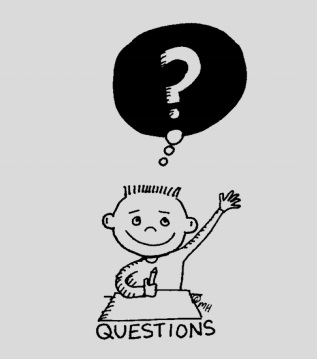 POST TEST
SEBUTKAN PERBEDAAN ANTARA DATA & INFORMASI !

SEBUT DAN JELASKAN  KOMPONEN SISTEM INFORMASI !

BAGAIMANA PERAN SI DALAM ORGANISASI ?